Social Networking for Indiana Watershed Resources
Presented by:
Jessica Trensey
Neal Bennett
Problem
Information about watershed management/water quality improvement is scattered across the Internet.
Can be difficult for citizens to find the resources they need.
Several sites exist, but no single one covers all bases.
Project Overview
Goals: 
Develop forums for IWLA affiliates (past and current members) & citizens to network
Provide centralized location for discussion about:
 Events
Jobs
Watershed info./resources 
Ideas for promotion of clean water
And more.
LinkedIn
Pros
Easy to use
Popular website, visible
Potential for variety of content
Cons
Can be difficult to establish strong group
Getting/keeping people engaged
May not appeal to non-IWLA affiliates
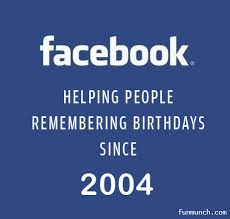 Questions?